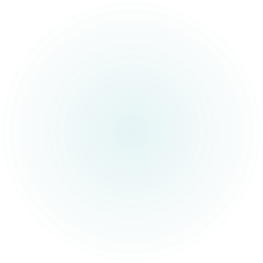 Projekt 3.B razreda „Koliko nas ima”?
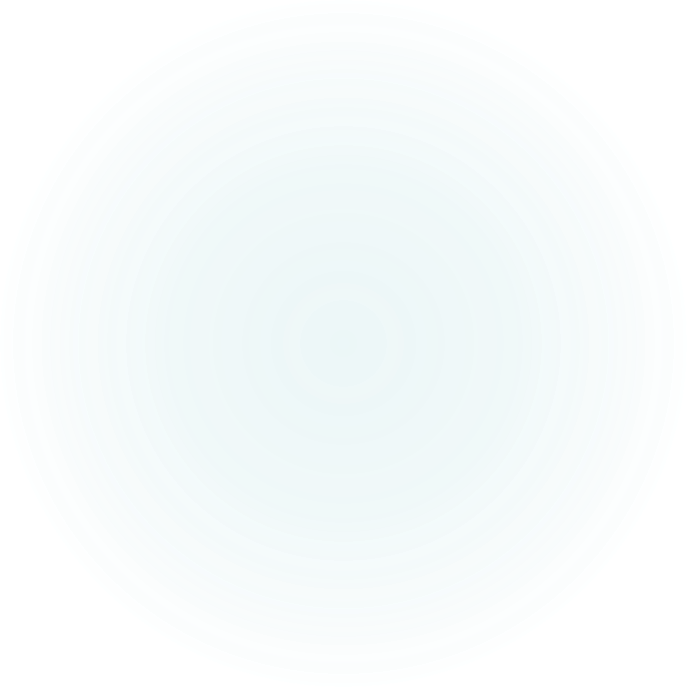 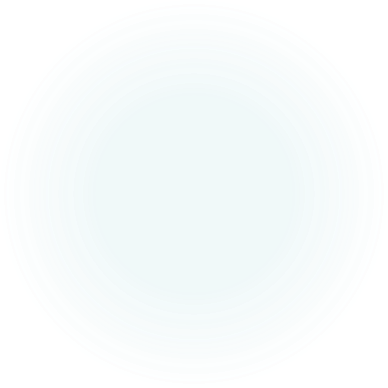 Stvoren u on line nastavi
Voditelj projekta: Učiteljica 3.b Anita Maras
Analitičari : učenici 3.b razreda
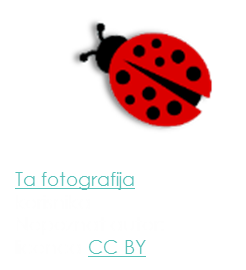 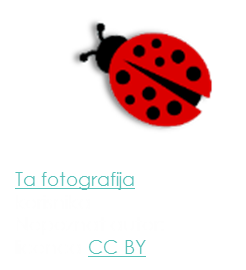 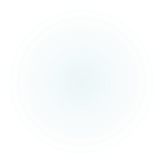 1. Tabelarni prikaz  ukupnog broja učenika u OŠ Švarča, razlika prema spolu
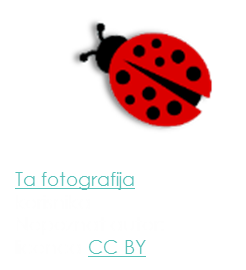 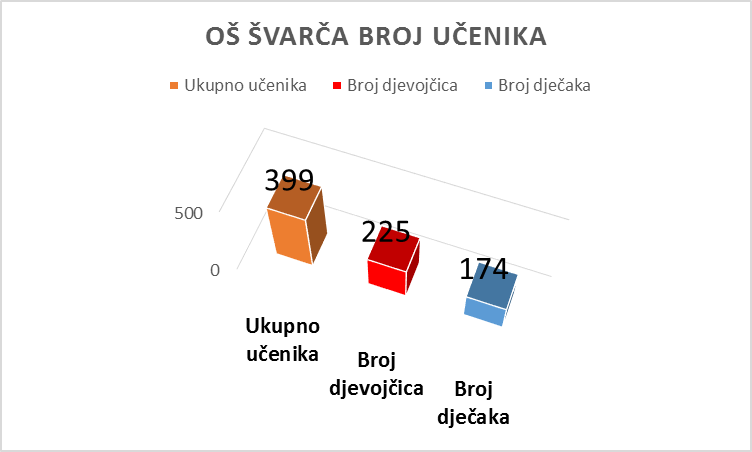 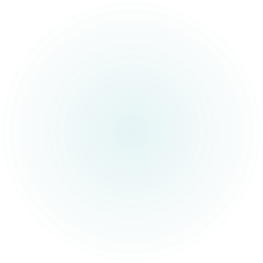 2.U stupičastom prikazu prikaži ukupan broj dječaka i djevojčica
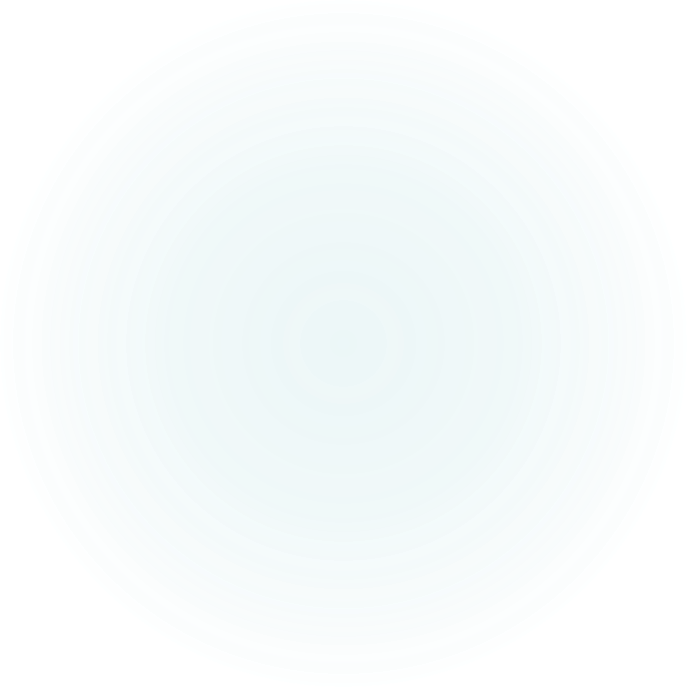 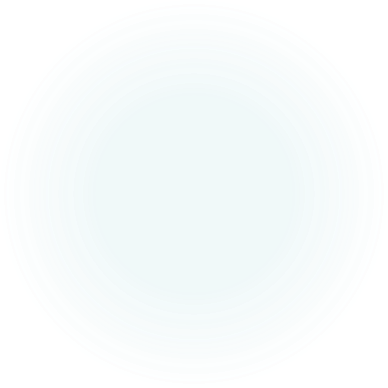 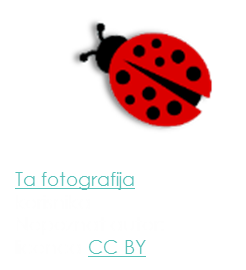 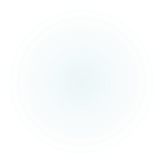 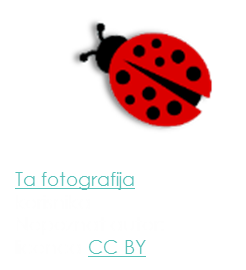 3. Najviše/najmanje/jednako
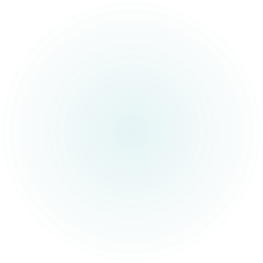 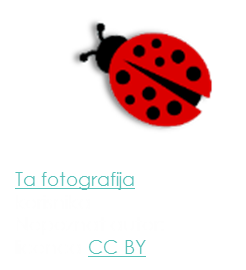 Hvala na pažnji!
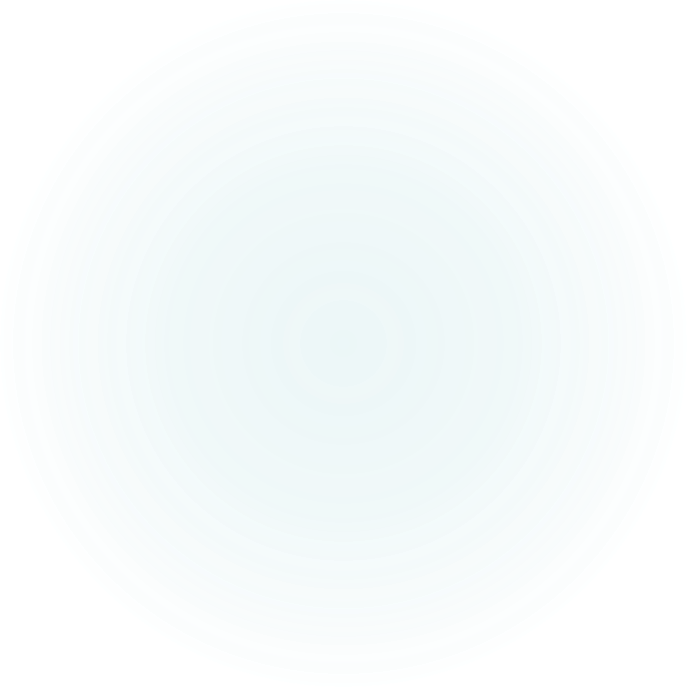 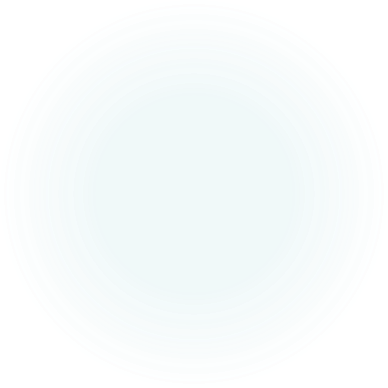 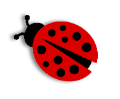 Ta fotografija korisnika Nepoznat autor: licenca CC BY
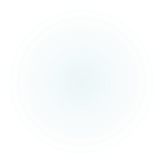